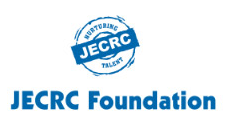 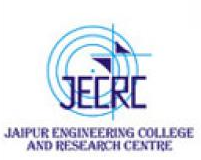 JAIPUR ENGINEERING COLLEGE AND RESEARCH CENTRE
Year & Sem –  IV & VII
Subject –   Environmental Engineering and Disaster Management 
Lesson : 8
Topic : Drinking water quality 
Presented by –   Prof. Omprakash Netula
Prof. Omprakash Netula , Department of Civil Engineering,  JECRC, JAIPUR
1
1
VISSION AND MISSION OF INSTITUTE
Vision
To become a renowned center of outcome based learning, and work towards academic, professional, cultural and social enrichment of the lives of individuals and communities.
  
Mission
M-1: Focus on evaluation of learning outcomes and motivate students to inculcate research Aptitude by project based learning. 
M-2: Identify, based on informed perception of Indian, Regional and global needs, areas of focus and provide platform to gain knowledge and solutions. 
M-3: Offer opportunities for interaction between academia and industry. 
M-4: Develop human potential to its fullest extent so that intellectually capable and imaginatively gifted leaders can emerge in a range of professions.
2
Dr. Omprakash Netula (HOD & Professor, Department of Civil Engineering)
1
VISSION AND MISSION OF DEPARTMENT
VISION
To become a role model in the field of Civil Engineering for the sustainable development of the society.
                 
 
 
MISSION
To provide outcome base education.
 
To create a learning environment conducive for achieving academic excellence.
 
To prepare civil engineers for the society with high ethical values.
3
Dr. Omprakash Netula (HOD & Professor, Department of Civil Engineering)
1
CONTENTS  

1. Chemical and Biological properties
Dr. Omprakash Netula, Professor & HOD 
Department of Civil Engineering
4
1
Chemical and Biological properties
Introduction 

 This chapter deals with the different types of chemical and bacteriological tests done to assess the quality of water
NAME OF FACULTY (POST, DEPTT.) , JECRC, JAIPUR
5
1
Chemical tests
Under this category, tests are carried out to examine water for the following


Chlorides

Dissolved gases

Hardness

pH

Alkalinity

Nitrogen

Total solids
NAME OF FACULTY (POST, DEPTT.) , JECRC, JAIPUR
6
1
Chlorides
The chloride contents, especially of sodium chloride or salt, are worked out for a sample of water.  

The excess presence of sodium chloride indicates pollution of water due to sewage, minerals, etc.  

For potable water, the highest desirable level of chloride content is 200 mg/litre and its maximum permissible level is 600 mg per litre.
NAME OF FACULTY (POST, DEPTT.) , JECRC, JAIPUR
7
1
LECTURE CONTENTS WITH A BLEND OF NPTEL CONTENTS


https://nptel.ac.in/courses/105/104/105104102/
NAME OF FACULTY (POST, DEPTT.) , JECRC, JAIPUR
8
1
REFERENCES/BIBLOGRAPHY


https://pas.org.in/Portal/document/ResourcesFiles/pdfs/Module_1%20Basics%20of%20water%20supply%20system.pdf

https://ec.europa.eu/echo/files/evaluation/watsan2005/annex_files/WEDC/oitc/oitc03.pdf

https://www.slideshare.net/GhassanHadi/sources-of-water-supply-2

https://www.slideshare.net/Tarunkumar689/sources-of-water-supply#:~:text=INTAKES%3A%20The%20main%20function%20of,to%20its%20requirements%20and%20situations.

http://ecoursesonline.iasri.res.in/mod/page/view.php?id=2573
NAME OF FACULTY (POST, DEPTT.) , JECRC, JAIPUR
9
1
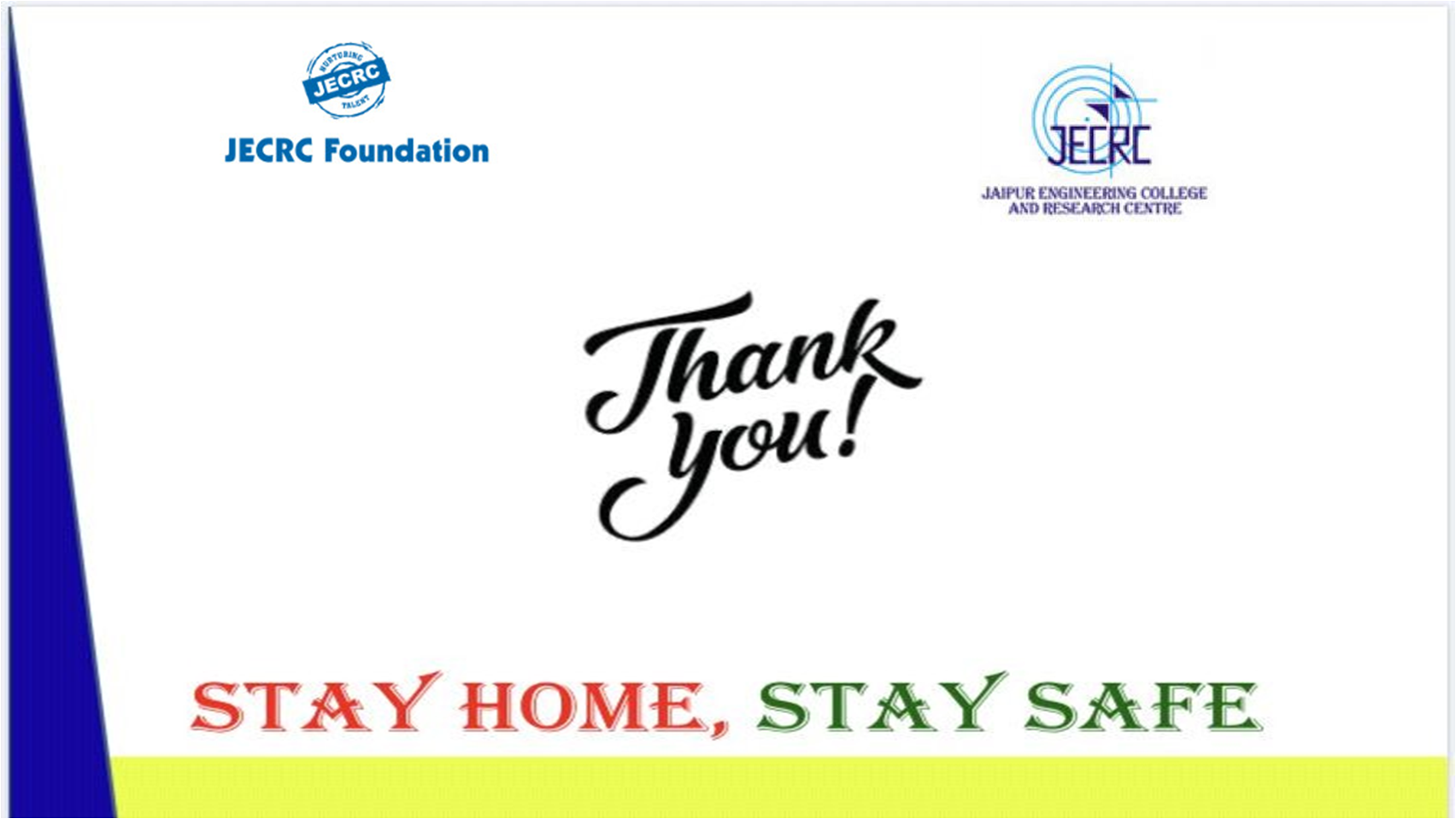 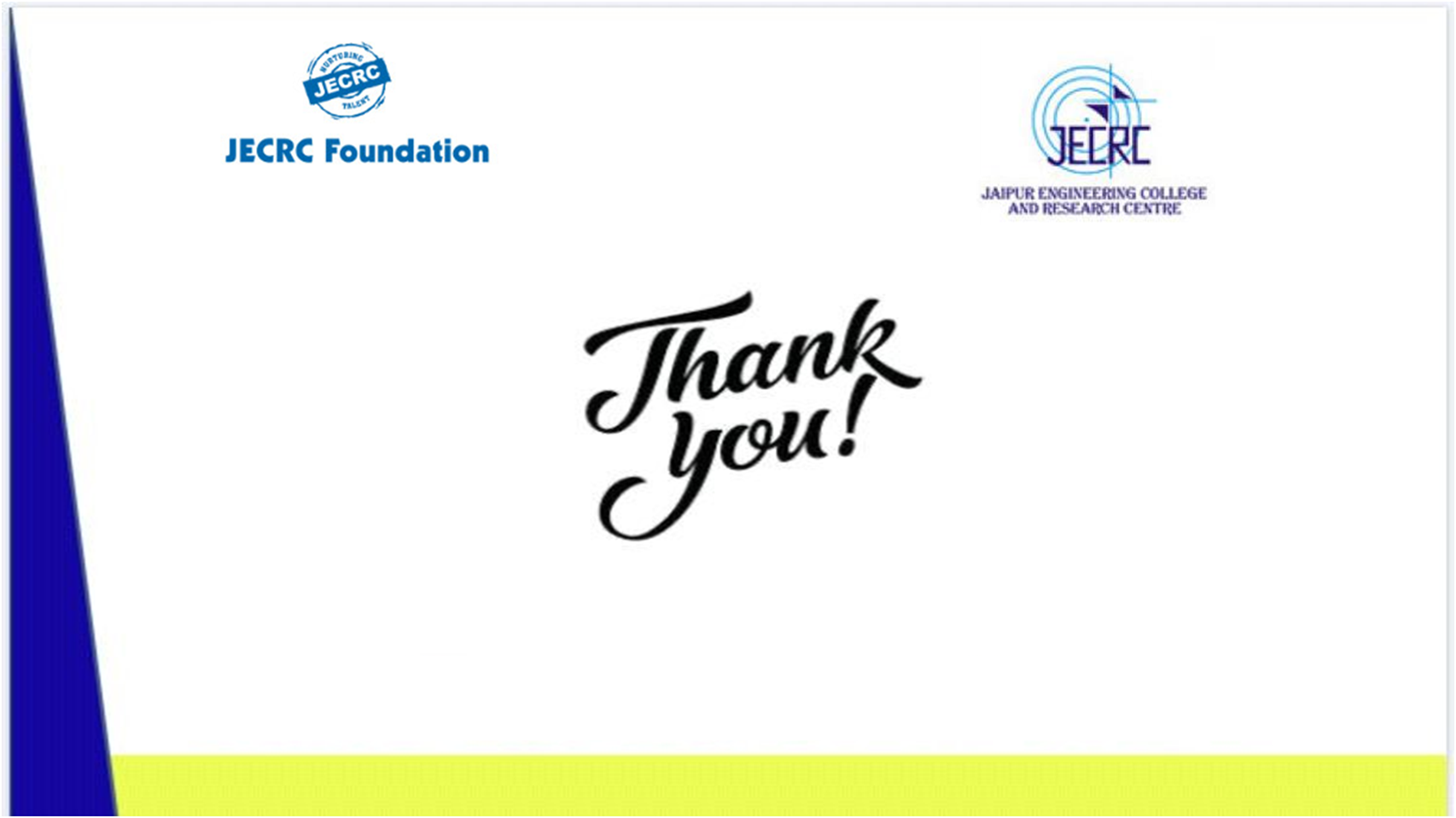 10
NAME OF FACULTY (POST, DEPTT.) , JECRC, JAIPUR
NAME OF FACULTY (POST, DEPTT.) , JECRC, JAIPUR